Quadrant Biosciences
Presenter: Thomas Frazier, PhD
Code: 0170U
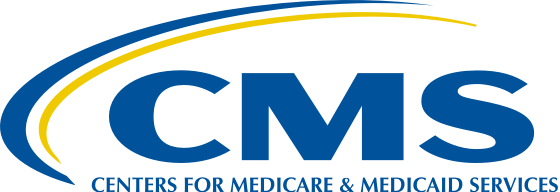 Clinical Laboratory Fee Schedule — Annual Laboratory Meeting June 22, 2020
1
0170U: Neurology (autism spectrum disorder [ASD]), RNA, next-generation sequencing, saliva, algorithmic analysis, and results reported as predictive probability of ASD diagnosis
CMS Annual Lab Meeting, June 22, 2020
Quadrant Biosciences — Frazier, Thomas
2
Challenges in diagnosing autism cause delays in intervention
The current autism spectrum disorder (ASD) diagnostic process causes large proportions of children with ASD to experience a delay in diagnosis and miss an opportunity to initiate treatment at an early age.
Diagnoses are being delayed
An average wait time of 3 years1 between first concerns to receiving a diagnosis cause a delay in initiation of interventions at an early age when evidence-based interventions are proven most effective.
Average age of diagnosis in the U.S. is four years old2.
4
0  3
3
to
YEARS
YEARS
YEARS
Earlier diagnosis allows access to early intervention leading to better outcomes
average wait time
average age at diagnosis
most critical period in child’s life
The first three years of life are a critical period for initiating ASD intervention.
Randomized controlled trials show that children with ASD who are treated before age 3 achieve substantial cognitive and functional gains and symptom improvement3,4.
Oswald, Donald P., et al. "Parental report of the diagnostic process and outcome: ASD compared with other developmental disabilities." Focus on Autism and Other Developmental Disabilities 32.2 (2017): 152-160.
Centers for Disease Control and Prevention. “Spotlight On: Delay Between First Concern to Accessing Services.” (2019). Retrieved from https://www.cdc.gov/ncbddd/autism/addm-community-report/delay-to-accessingservices.html
Peters-Scheffer, Nienke, et al. "A meta-analytic study on the effectiveness of comprehensive ABA-based early intervention programs for children with autism spectrum disorders." Research in Autism Spectrum Disorders 5.1 (2011): 60-69.
Howlin, Patricia, Iliana Magiati, and Tony Charman. "Systematic review of early intensive behavioral interventions for children with autism." American journal on intellectual and developmental disabilities 114.1 (2009): 23-41.
Quadrant Biosciences, Thomas Frazier, PhD
3
Medical costs for children with autism are significantly higher
Children with ASD utilize more healthcare services than children without ASD
Studies show that children with ASD may incur average annual medical costs ranging from $3,000 to $22,000 per child1  
In one study, medical expenditures for children with ASD were an average of 4.1 to 6.2 times higher than for those without ASD2


Savings related to intervention are estimated up to $1.1 million in social services, housing, vocational support services, and healthcare costs per person3
Early accurate diagnosis followed by early intensive intervention has the potential to significantly decrease costs related to medical care
*P<0.05.
†Includes chiropractors, midwives, nurses and nurse practitioners, optometrists, podiatrists, physician assistants, physical therapists, occupational therapists, psychologists, social workers, technicians, and receptionists / clerks / secretaries.
‡Includes agency and non agency home health care.
Lavelle, Tara A., et al. "Economic burden of childhood autism spectrum disorders." Pediatrics 133.3 (2014): e520-e529.
Shimabukuro, Tom T., Scott D. Grosse, and Catherine Rice. "Medical expenditures for children with an autism spectrum disorder in a privately insured population." Journal of autism and developmental disorders 38.3 (2008): 546-552.
Jacobson, John W., James A. Mulick, and Gina Green. "Cost–benefit estimates for early intensive behavioral intervention for young children with autism—general model and single state case." Behavioral Interventions: Theory & Practice in Residential & Community‐Based Clinical Programs 13.4 (1998): 201-226.
Quadrant Biosciences, Thomas Frazier, PhD
4
First validated epigenetic test predicting autism
Clarifi identifies and quantifies abundance levels of non-coding RNA (e.g, microRNA, piRNA, snoRNA) and microbial taxa identified by RNA.
DNA
database of instructions
RNA
specificinstructions
Why epigenetics in autism?
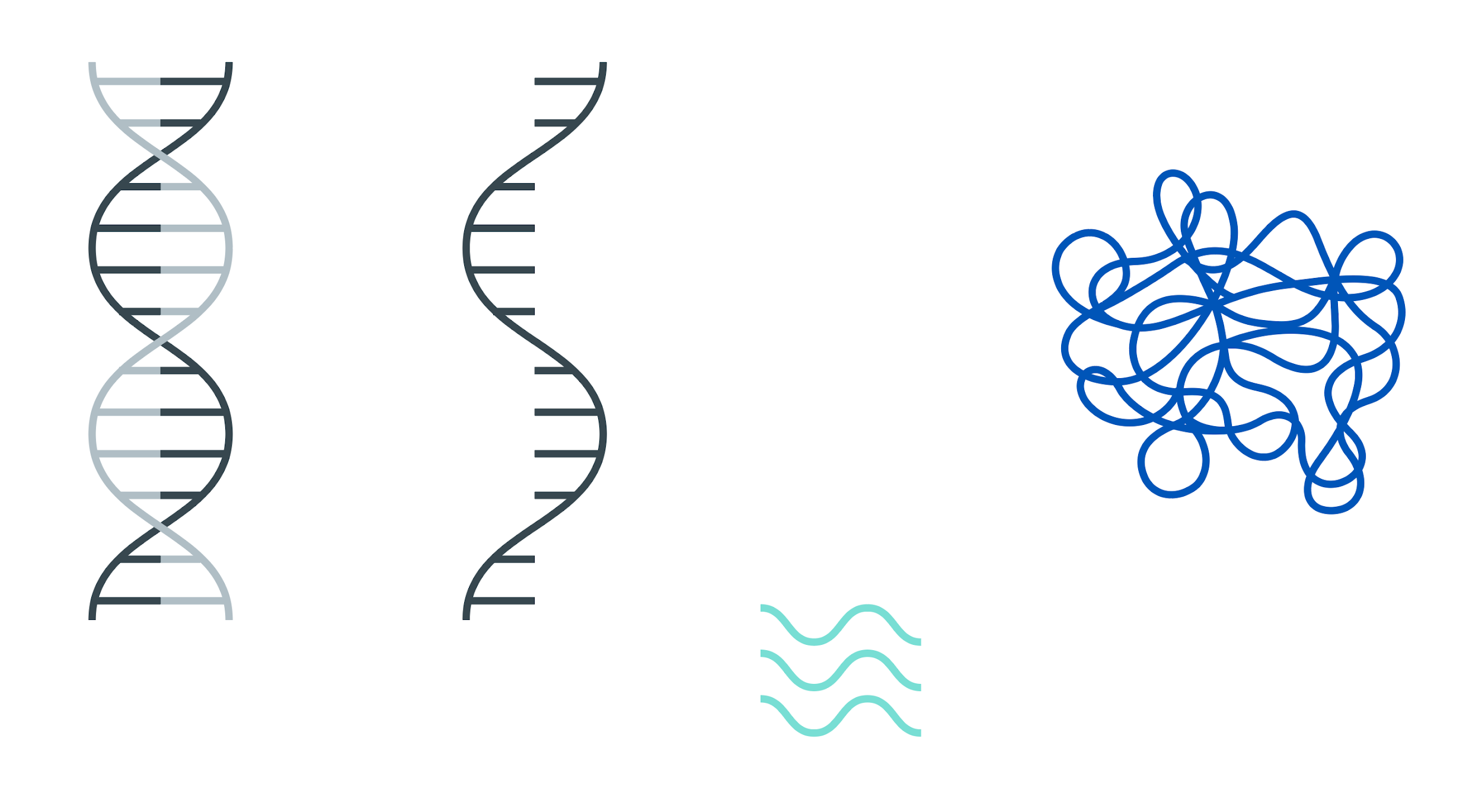 Protein
functional product
Epigenetic mechanisms have been implicated in the pathophysiology of ASD1. Epigenetic molecules, such as non-coding RNA, influence gene expression in response to environmental or other factors without changing the underlying DNA sequence2. 
Salivary RNA measurement represents a novel, non-invasive approach to accurately identify children with ASD3.
Non-coding RNA
regulators
Wu, Ye E., et al. "Genome-wide, integrative analysis implicates microRNA dysregulation in autism spectrum disorder." Nature neuroscience 19.11 (2016): 1463.
Loke, Yuk Jing, Anthony John Hannan, and Jeffrey Mark Craig. "The role of epigenetic change in autism spectrum disorders." Frontiers in neurology 6 (2015): 107.
Vargason, Troy, et al. "Towards a Multivariate Biomarker-based Diagnosis of Autism Spectrum Disorder: Review and Discussion of Recent Advancements." Seminars in Pediatric Neurology. WB Saunders, 2020.
Quadrant Biosciences, Thomas Frazier, PhD
5
A diagnostic aid for early identification
Clarifi process
Clarifi ASD test development
Saliva-based test
Intended to be used with children when there is a suspicion of autism (e.g. positive screening results) as early as 18 months
CLIA-approved laboratory developed test
Clinical research conducted at SUNY Upstate Medical University and Penn State College of Medicine
18 to 24 months
Initiate services
18 months
Well-child visit with Clarifi
2+ more years of intervention
Versus the current diagnostic process
18 months
Well-child visit screening tool
24 months to 3 years
Referral and wait time for evaluation
3 to 4 years
Diagnostic evaluation
4 to 5 years
Initiate services
24 months
Well-child visit
screening tool
Hicks, Steven D., et al. "Validation of a salivary RNA test for childhood autism spectrum disorder." Frontiers in genetics 9 (2018): 534. 
Hicks, Steven D., et al. "Saliva microRNA differentiates children with autism from peers with typical and atypical development." Journal of the American Academy of Child & Adolescent Psychiatry 59.2 (2020): 296-308.
Hicks, Steven D., et al. "Diurnal oscillations in human salivary microRNA and microbial transcription: Implications for human health and disease." PloS one 13.7 (2018). 
Wagner, Kayla E., et al. "Parent Perspectives Towards Genetic and Epigenetic Testing for Autism Spectrum Disorder." Journal of autism and developmental disorders (2019): 1-12. 
Hicks, Steven D., et al. "Oral microbiome activity in children with autism spectrum disorder." Autism Research 11.9 (2018): 1286-1299. 
Hicks, Steven D., et al. "Salivary miRNA profiles identify children with autism spectrum disorder, correlate with adaptive behavior, and implicate ASD candidate genes involved in neurodevelopment." BMC pediatrics 16.1 (2016): 52.
Hicks, Steven D., and Frank A. Middleton. "A comparative review of microRNA expression patterns in autism spectrum disorder." Frontiers in psychiatry 7 (2016): 176.
Quadrant Biosciences, Thomas Frazier, PhD
6
Clarifi method and workflow
Positive screen prompts molecular testing
Stabilization and extraction
Alignment and proprietary algorithm
Upon receipt, samples are incubated to stabilize the RNA and RNA is extracted
Sequence files are aligned to mature and precursor microRNA, piRNA, and the microbiome

These features, along with selected demographic data are passed through a proprietary algorithm, which applies a machine learning model to produce a probability
Patient screens positive on autism screening tool (e.g., MCHAT-R-F parent questionnaire)

Health care provider administers
the Clarifi diagnostic aid
Probability used as a diagnostic aid
Next generation sequencing
Results provided as probability index (0 to 100%) of the patient’s likelihood for a resulting ASD diagnosis
RNA sequencing is performed using next generation sequencing

Sequencing outputs FASTQ files or digital records of each detected RNA sequence
Quadrant Biosciences, Thomas Frazier, PhD
7
[Speaker Notes: Results are reported as a predictive probability of ASD.]
Crosswalk assessment and code candidate
188
TIER 1
119
TIER 2
Tier 1Potential Crosswalk Candidates among GSP (19), MAAA (38), and PLA (131) Code Sets
Tier 2Codes Involving Genetic Analysis (excludes non-genetic MAAAs/PLAs)
Tier 3Codes Including Algorithmic-based Output
Tier 4Codes using mRNA gene expression profiling with rates on CLFS
Tier 5Compared resources with codes: 0090U $1,950 and 0018U $3,002
39
TIER 3
24
TIER 4
Proposed code
0090U
2
TIER 5
Quadrant Biosciences, Thomas Frazier, PhD
8
Clarifi resources assessment
Clarifi uses an NGS platform with a 32-gene microRNA target assay.
Costs using the Association for Molecular Pathology (AMP) micro-cost analysis tool for Genomic Sequencing Procedures were evaluated.
0090U is the best fit based on a combination of technology and resources.
Quadrant Biosciences, Thomas Frazier, PhD
9
Relevance for Medicare and Medicaid
Thus, CMS must consider Medicaid program impact as it historically has:
Autism Spectrum Disorder
Lower prevalence/impact condition in the Medicare population, but highly prevalent in the Medicaid program wherein CMS mandates that all children must receive Early Periodic Screening Diagnosis and Treatment (EPSDT) services to identify health and developmental issues, including ASD, as early as possible.
Excerpted from Program Memorandum, Transmittal AB-00-109, Change Request 1377 Dated Nov 29, 2000: “Fetal fibronectin, cervicovaginal secretions, semi-quantitative (code 82731) is a test used to aid in treating obstetric patients to assess the risk of preterm delivery. Medicare seldom receives claims for this test; however, Medicaid State Agencies should note a year 2001 price adjustment to the Medicare national limitation amount for the code because the amount establishes an upper limit on the Medicaid payment amount.”
Clearly the Medicare upper bound on Medicaid clinical diagnostic laboratory test payments is an important, relevant concern for patient access.
Centers for Medicare & Medicaid Services. “Clarification of Medicaid Coverage of Services to Children with Autism.” (2014). Retrieved from  https://www.medicaid.gov/Federal-Policy-Guidance/Downloads/CIB-07-07-14.pdf
Quadrant Biosciences, Thomas Frazier, PhD
10
0170U: Neurology (autism spectrum disorder [ASD]), RNA, next-generation sequencing, saliva, algorithmic analysis, and results reported as predictive probability of ASD diagnosis
CMS Annual Lab Meeting, June 22, 2020
Quadrant Biosciences — Frazier, Thomas
11